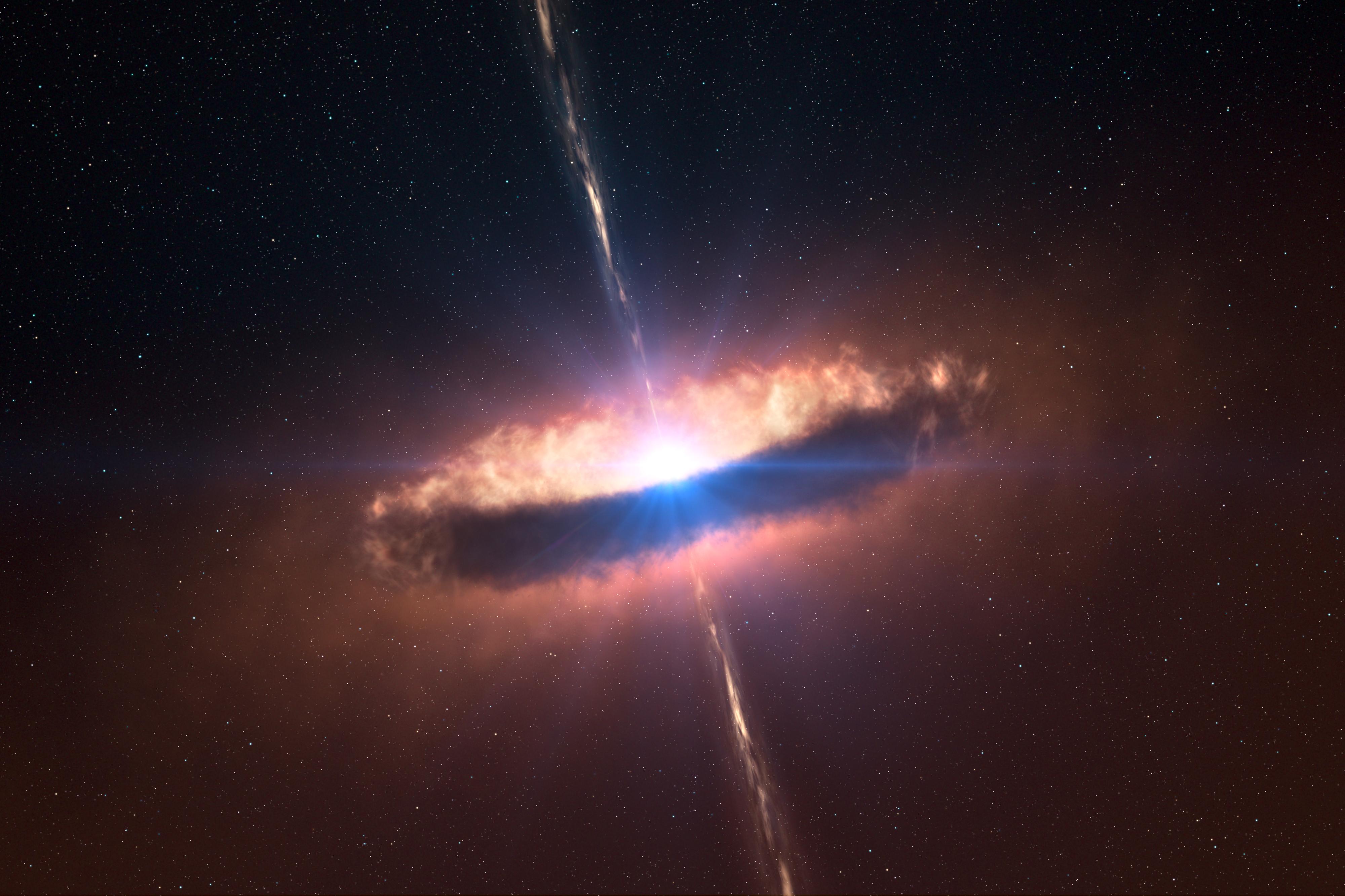 Efficient Monte Carlo Radiative Transfer in Optically-Thick Protoplanetary Disks
John DeVries1,2, Dr. Neal Turner2, and Dr. Susan Terebey1,2
1California State University Los Angeles
2Jet Propulsion Laboratory
Motivation
Embedded planets in disks can indirectly cause shadowing of the rest of the disk.

The extent of this shadowing depends on the degree to which planet-carved gaps puff up.

Therefore, it is necessary to perform the (computationally difficult) task of calculating midplane temperatures.
9/17/18
1
monte
Monte Carlo Radiative Transfer (MCRT) in C
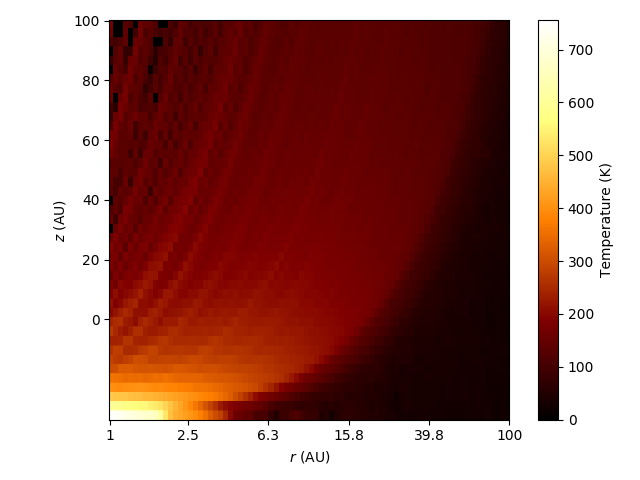 monte was written in C by Dr. Neal Turner 
Part of a larger software package that handles hydrostatic & hydrodynamic calculations, continuum imaging, and RT
The purpose of monte is to determine the temperature structure given input parameters (density profile, geometry, etc)
A Monte Carlo technique is used to simulate probabilistic events like distance to next interaction, emission frequency, new travel direction, etc.
9/17/18
2
Vanilla MCRT
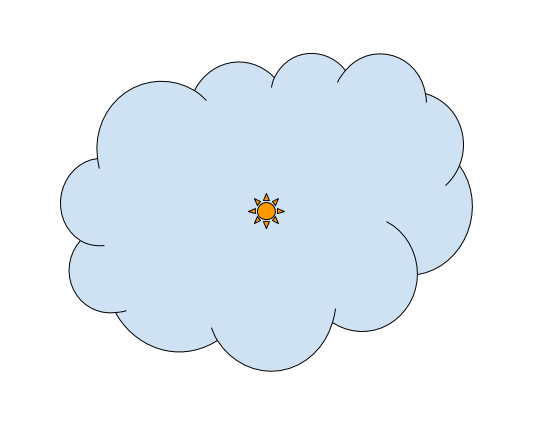 Cartoon depiction of MCRT
9/17/18
3
Vanilla MCRT
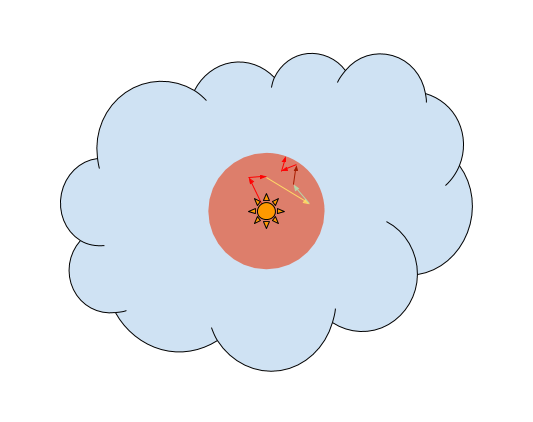 Packet is emitted and propagated
9/17/18
3
Vanilla MCRT
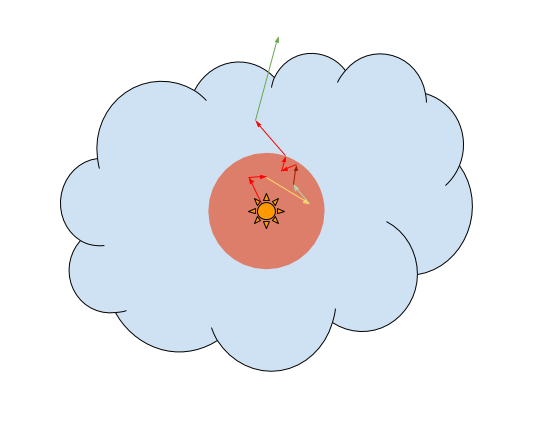 Packet exits to ambient medium
9/17/18
3
Vanilla MCRT
Pitfalls
9/17/18
4
Modified Random Walk (MRW)
How?
MRW diffusion sphere bounding vanilla RW interactions
9/17/18
5
Modified Random Walk (MRW)
When?
9/17/18
6
Results / testing
Before testing the performance of the algorithm, the correctness of the implementation had to be assessed
Testing revealed unsatisfactory levels of error
9/17/18
7
Results / testing
Comparing temperature structure with and without MRW
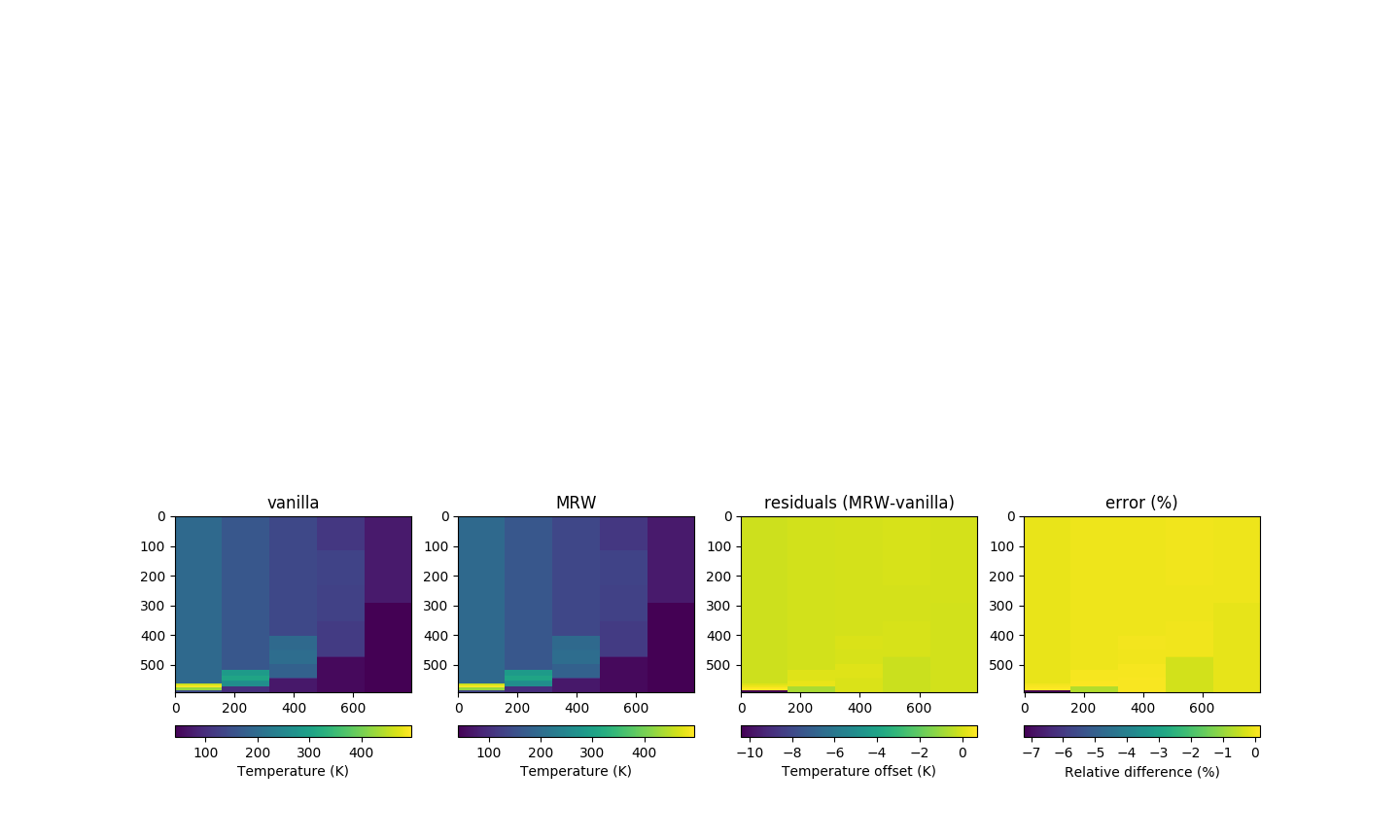 9/17/18
8
Further questions / initial conclusions
Modifications to the algorithm must be done to achieve sub-percent level errors.

Rigorous efficacy testing of the MRW procedure has not been documented in the literature.

Performance testing shows that MRW speeds running time up to an order of magnitude.

Faster running times enable new science.
9/17/18
9
References
Fleck, Jr., J. A., & Canfield, E. H. 1984, Journal of Computational 	Physics, 54, 508
Min, M., Dullemond, C. P., Dominik, C., de Koter, A., & Hovenier, J. W. 	2009, A&A, 497, 155
Robitaille, T. P. 2010, A&A, 520, A70
Bjorkman, J. E., & Wood, K. 2001, ApJ, 554, 615
Lucy, L. B. 1999, A&A, 344, 282
Isella, A., & Turner, N. 2016, ArXiv e-prints, arXiv:1608.05123
9/17/18
15
Vanilla MCRT
In a nutshell
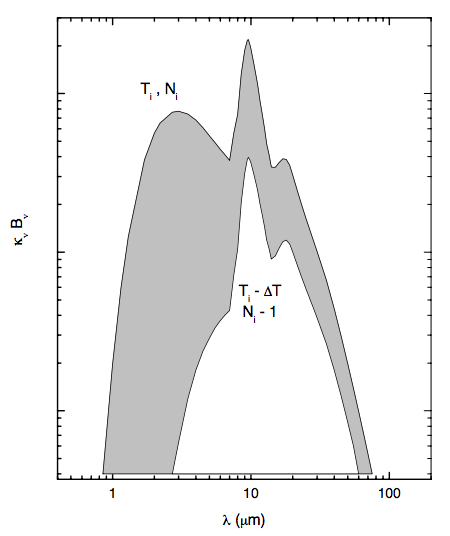 Temperature correction frequency distribution (Figure 1, Bjorkman & Wood (2001))
9/17/18
5
Backup — Relevant equations
9/17/18
16
9/17/18
17
Backup — Testing interpolation
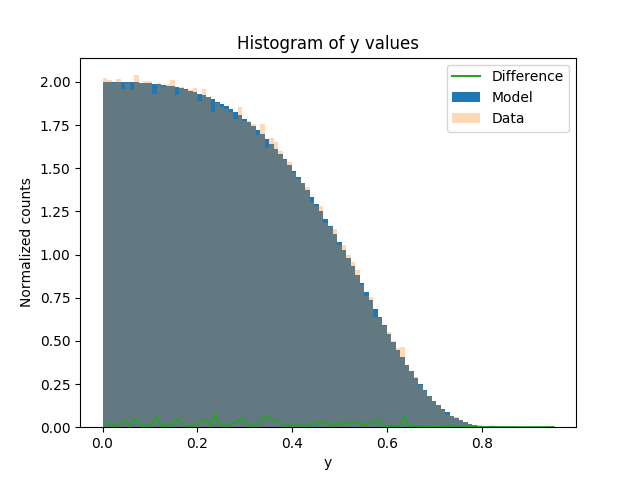 9/17/18
18